University of Wyoming Police Department
Football Game Statistics 2007-2016
Opening Game Statistics
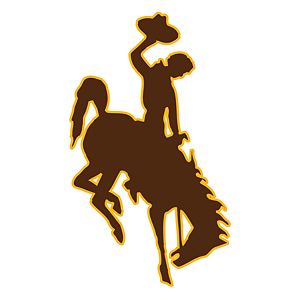 * 1hr 43 min rain delay, Triple Overtime
Opening Game Weather Statistics
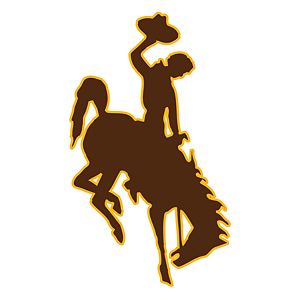 * 1hr 43 min rain delay, Triple Overtime
Large Game Statistics
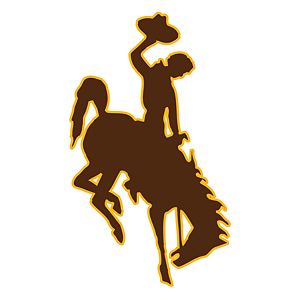